Mathematics
Lesson 3 of 5
Calendar and time:
Using everyday language to talk about and sequence daily events
Miss. Molnar
Choose some of the cards and tell a time story!
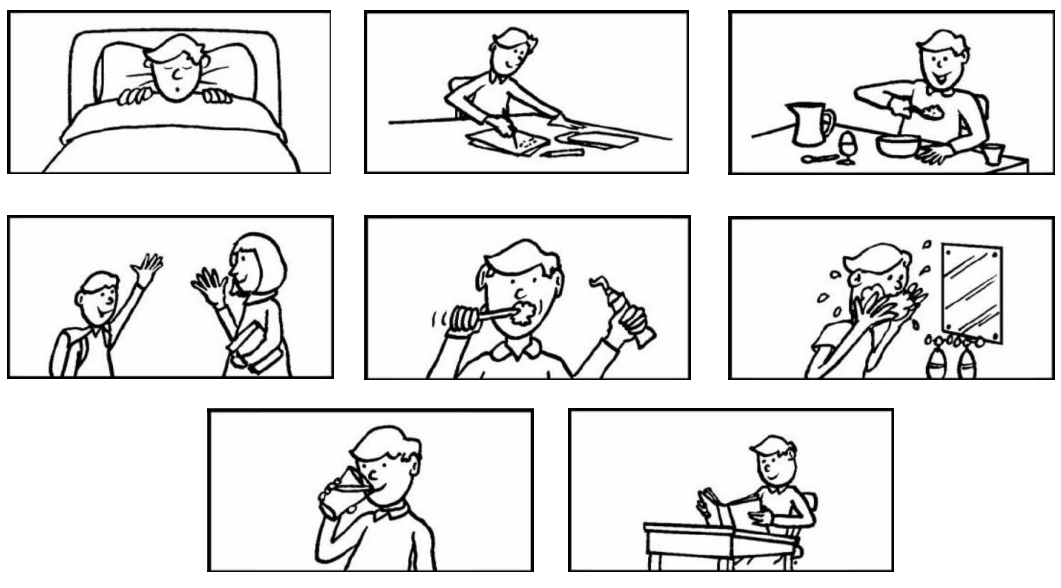 ‹#›
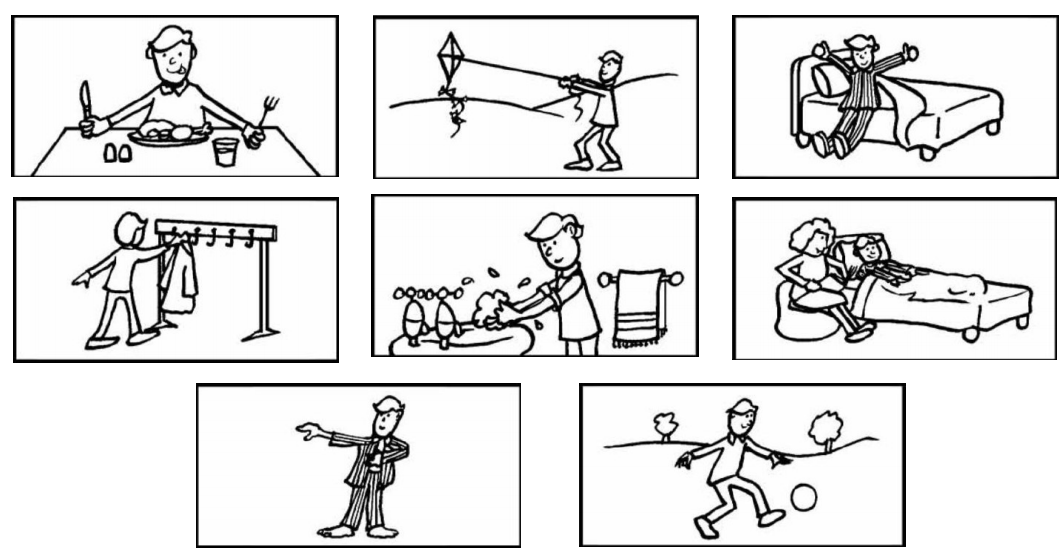 ‹#›